Nuorisopalvelut KaarinassaMatkailutärpit
26.10.2022
Vuolahden leirialue ja Harvaluodon saunahttps://kaarina.fi/fi/etusivu/nuorille/vuolahden-leirialuehttps://kaarina.fi/fi/etusivu/nuorille/harvaluodon-virkistysalue
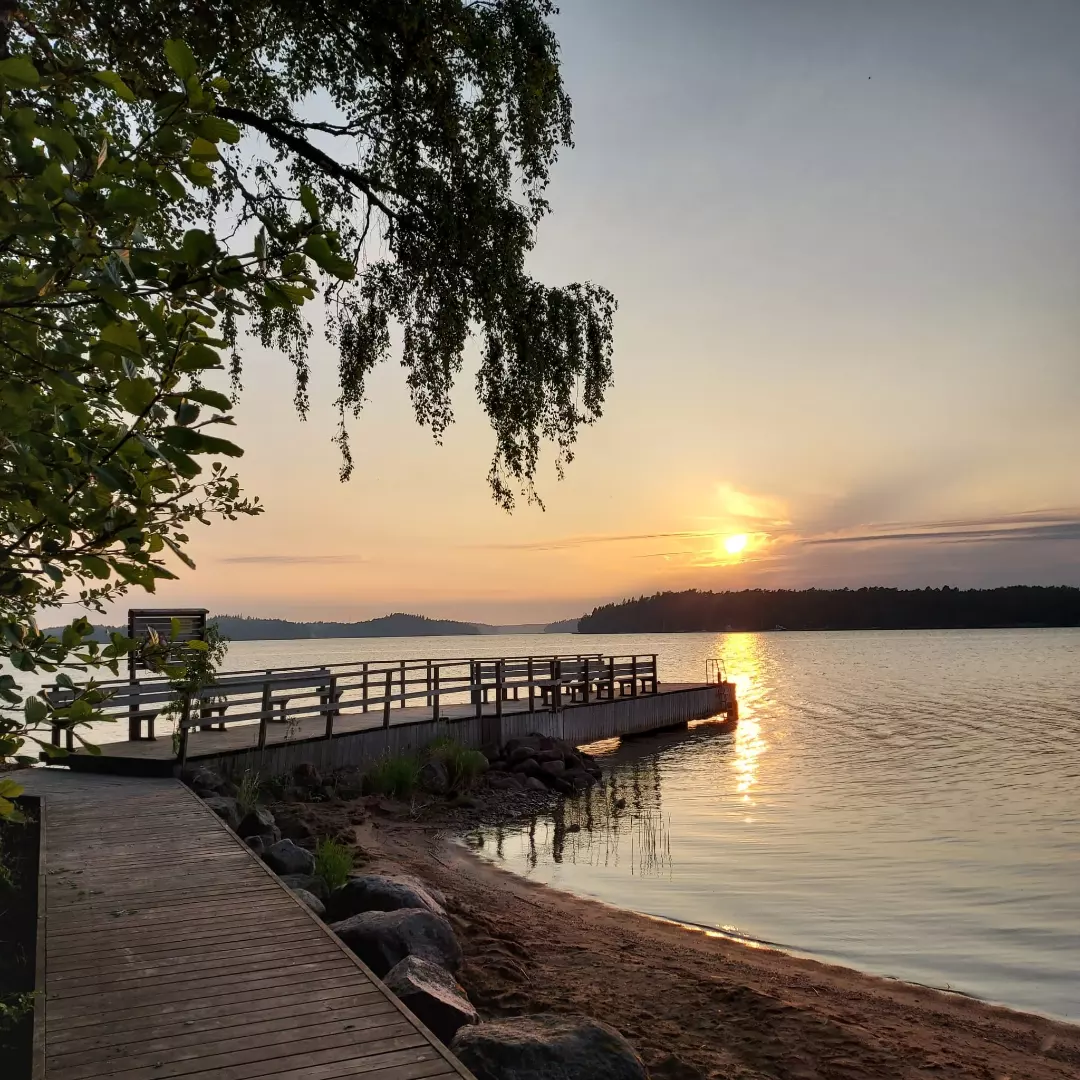 2
1.6.2022
Hovirinnan liikennepuistohttps://kaarina.fi/fi/kulttuuri-ja-vapaa-aika/liikunta/liikennepuisto
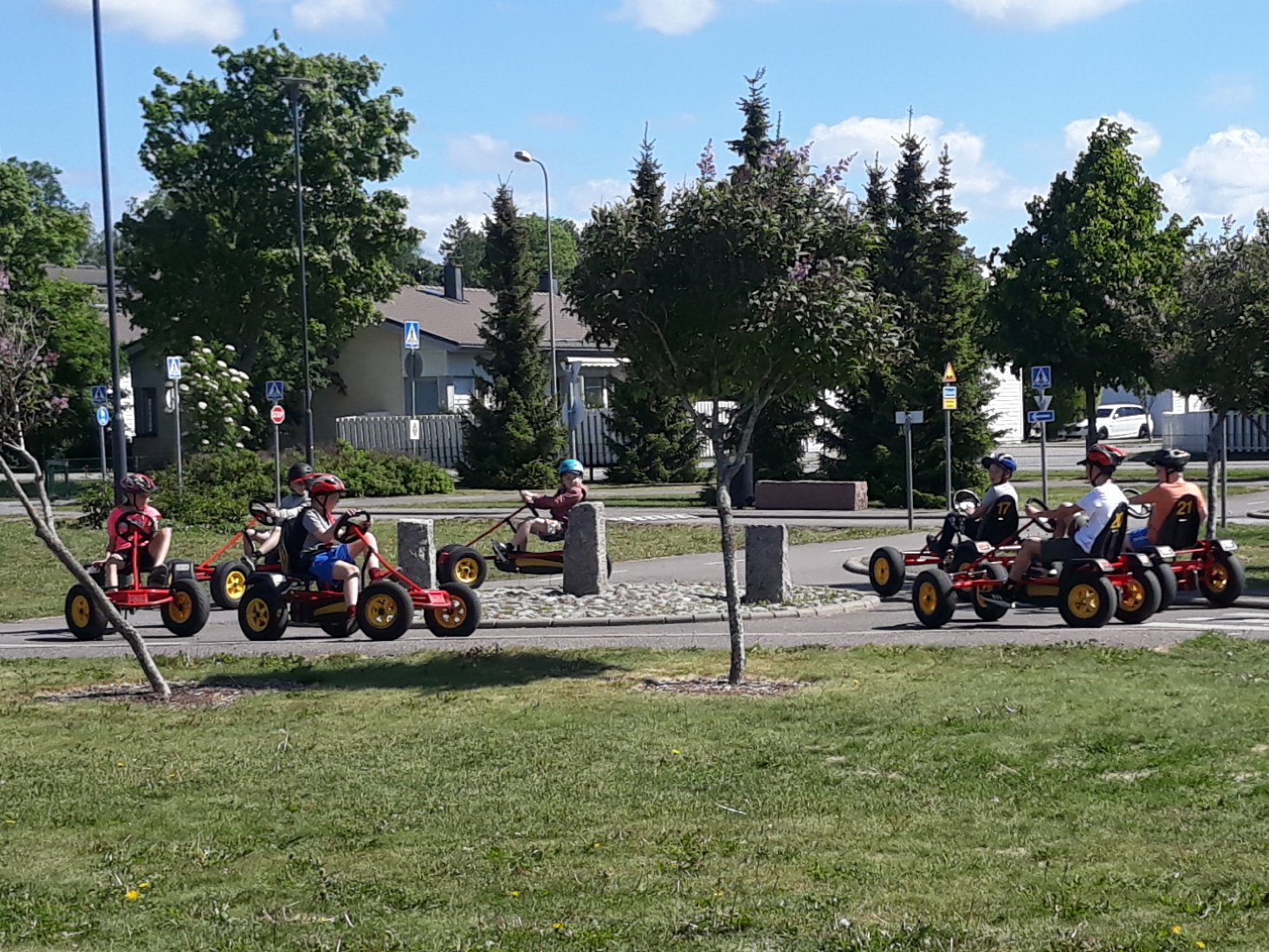 3
1.6.2022
Nuorten tekemää taidetta
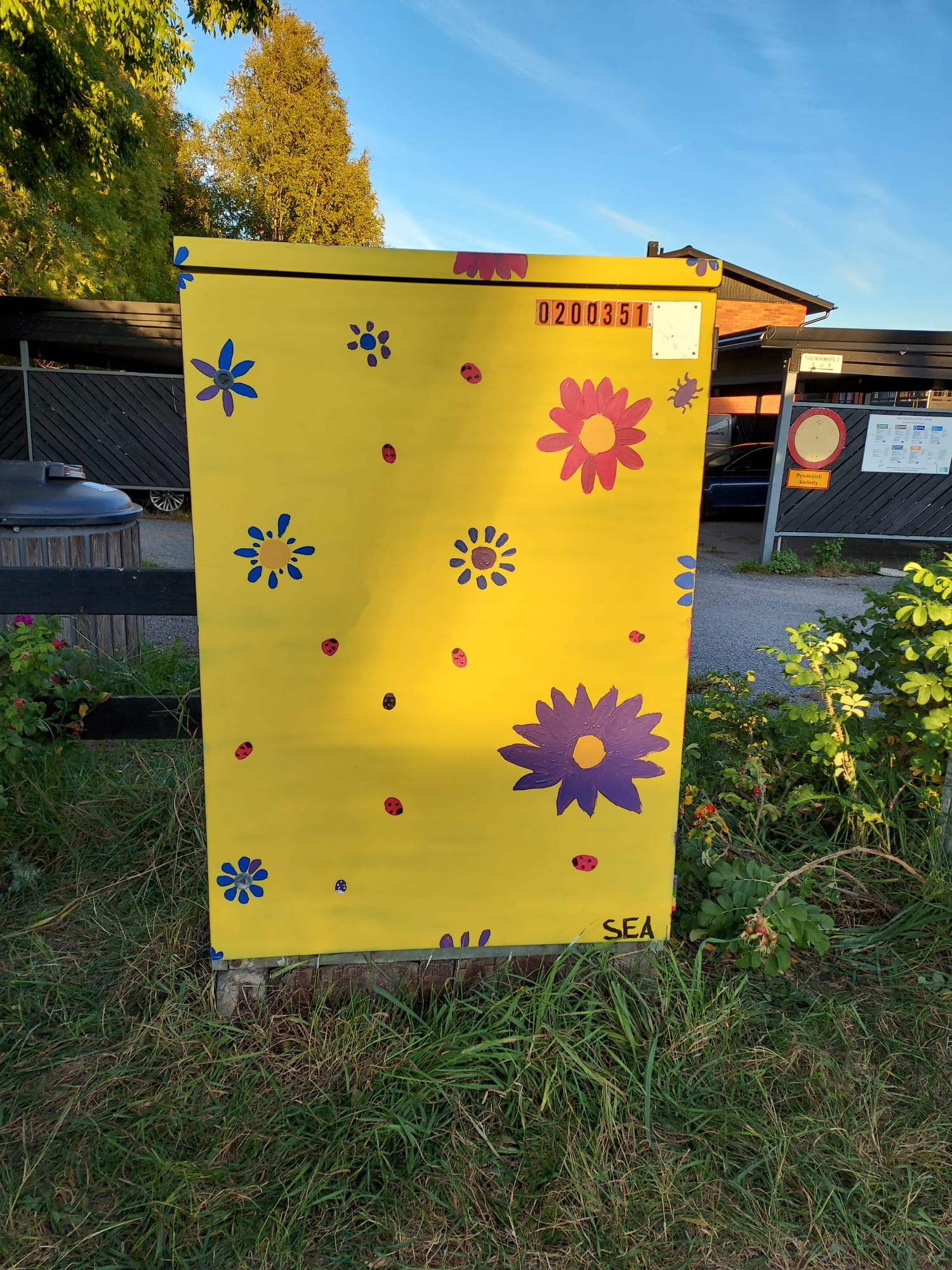 Aittakatu, Tuuliviirinkatu
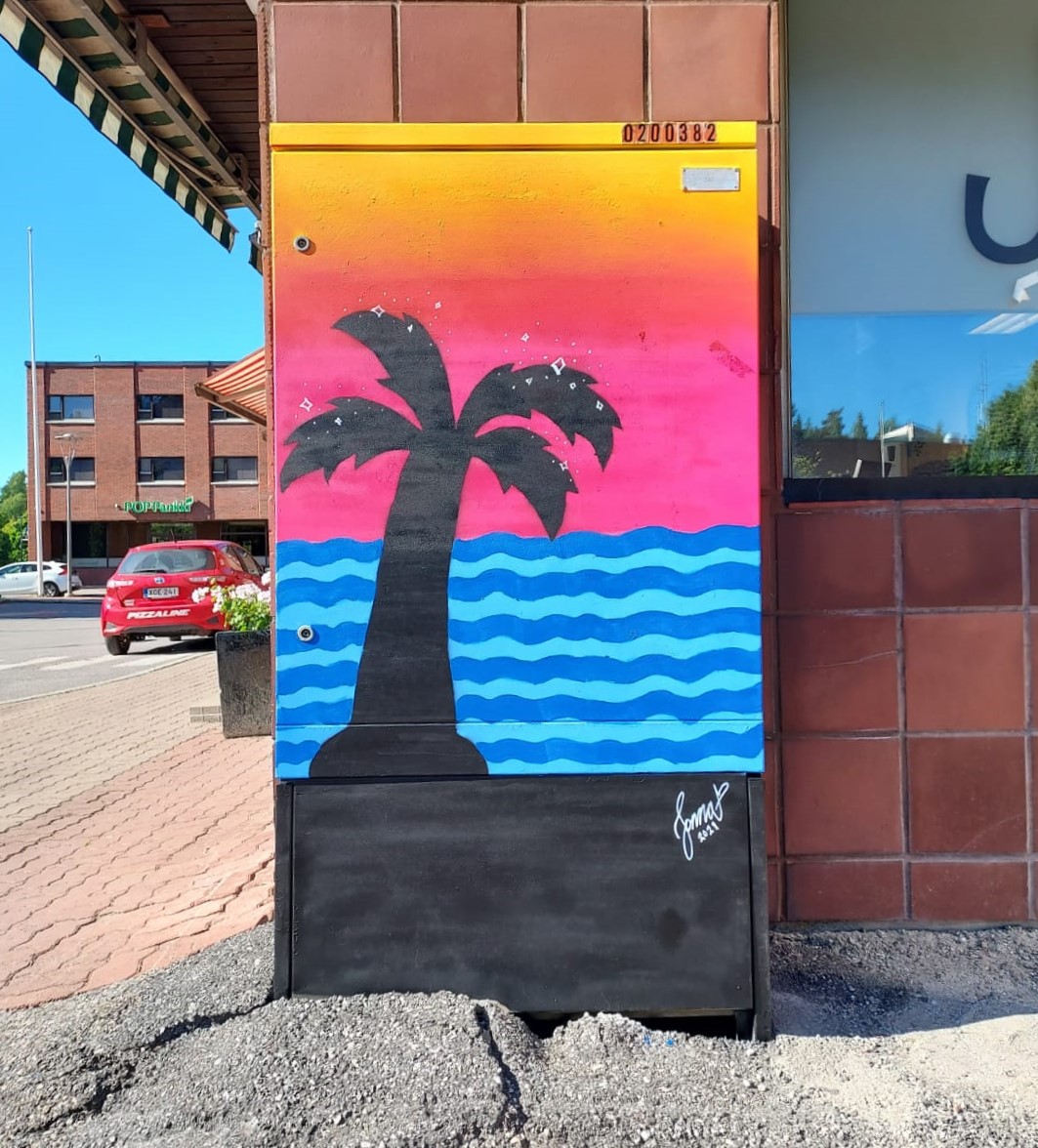 4
1.6.2022
Missä lienevät?
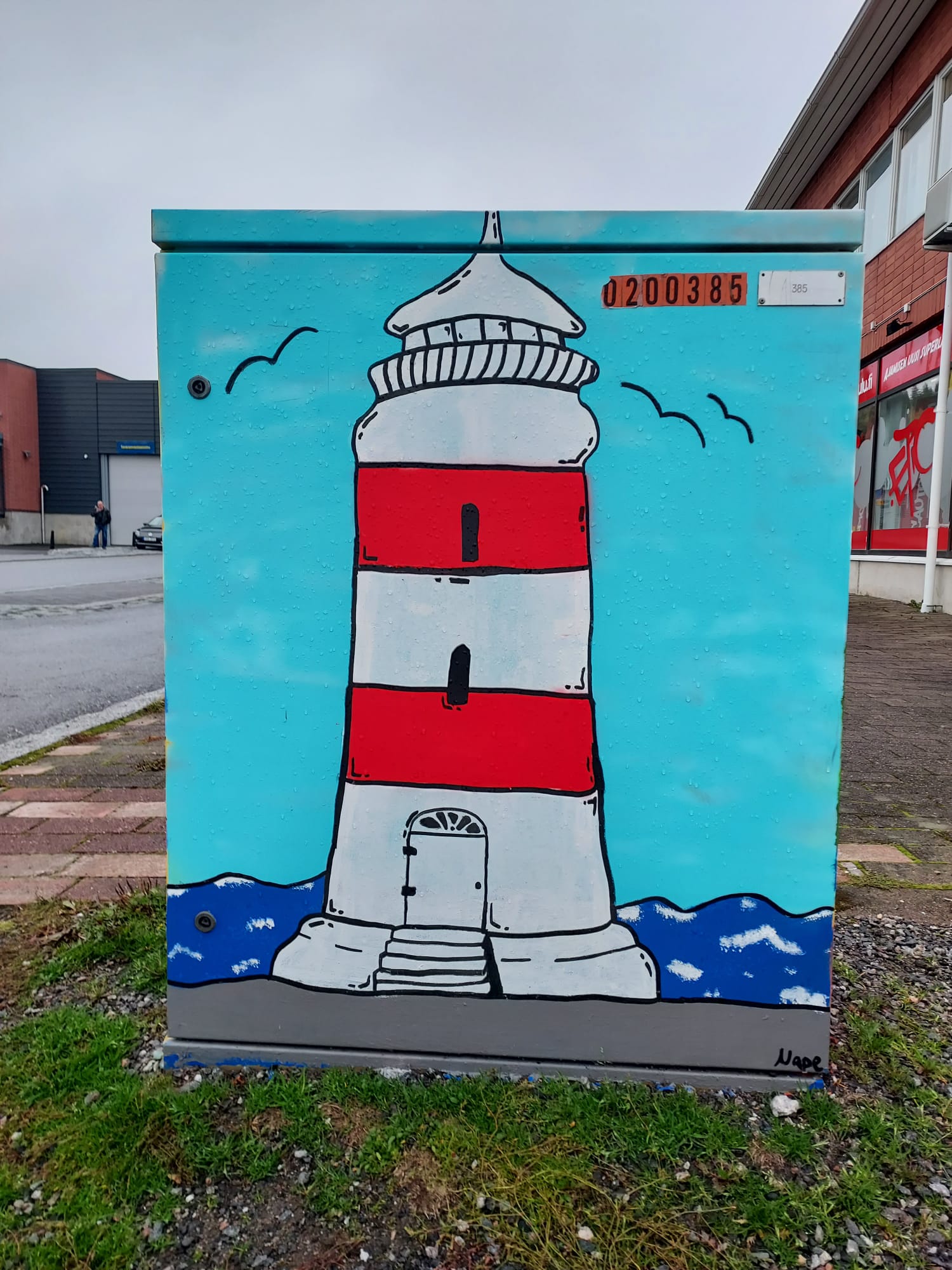 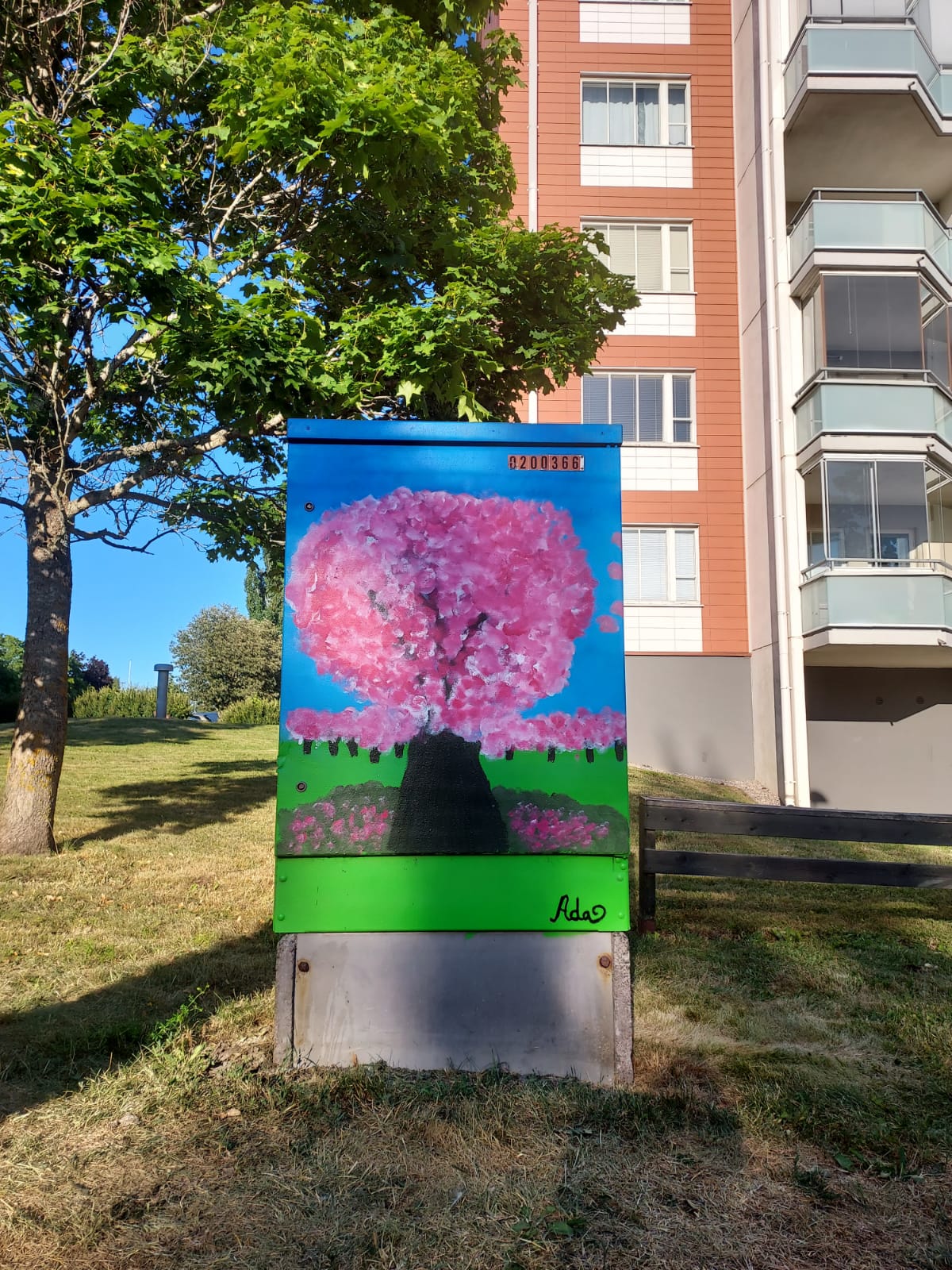 5
1.6.2022